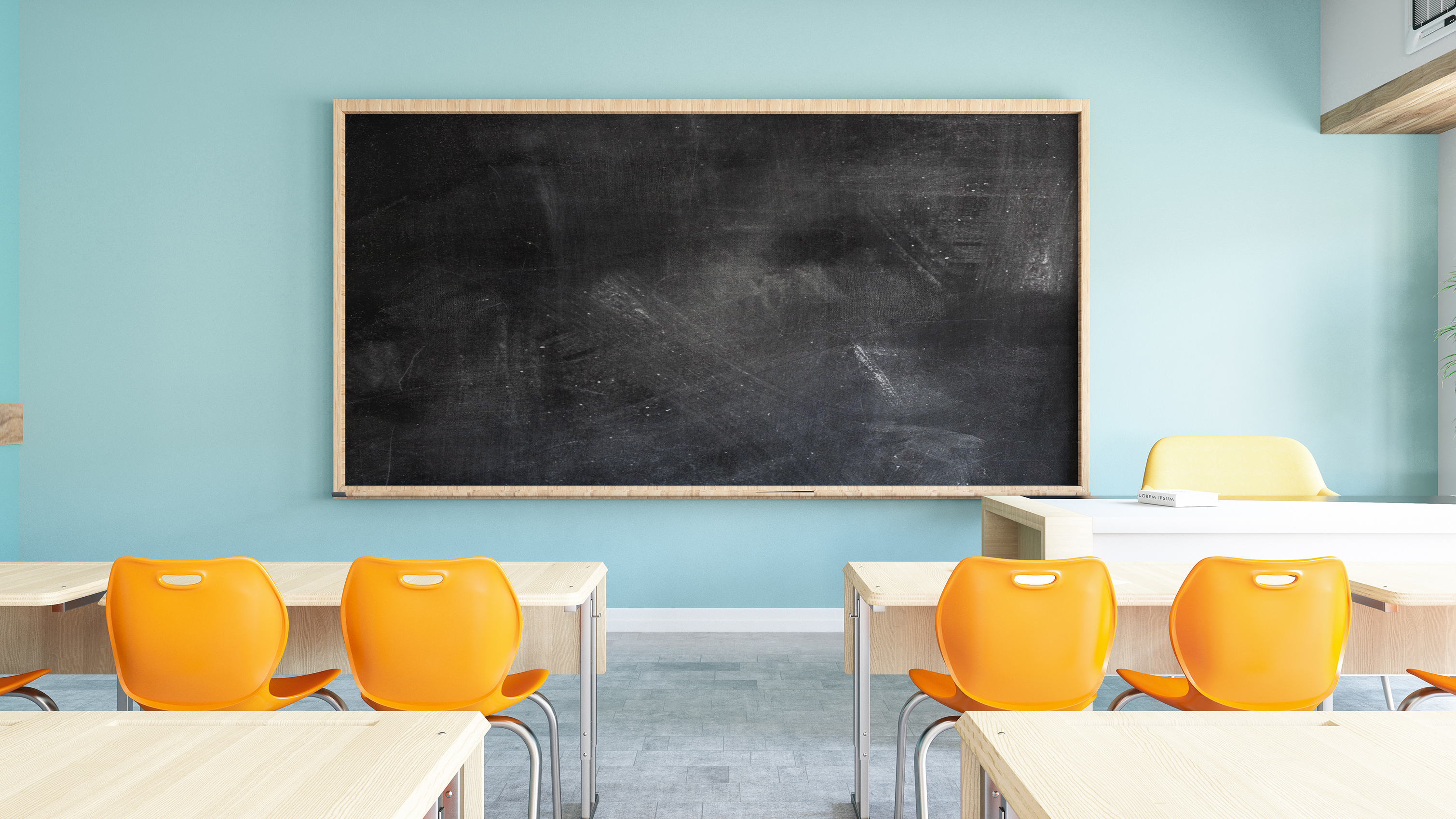 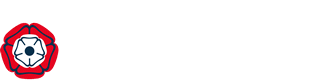 Virtual 
School
PEP toolkit: language development
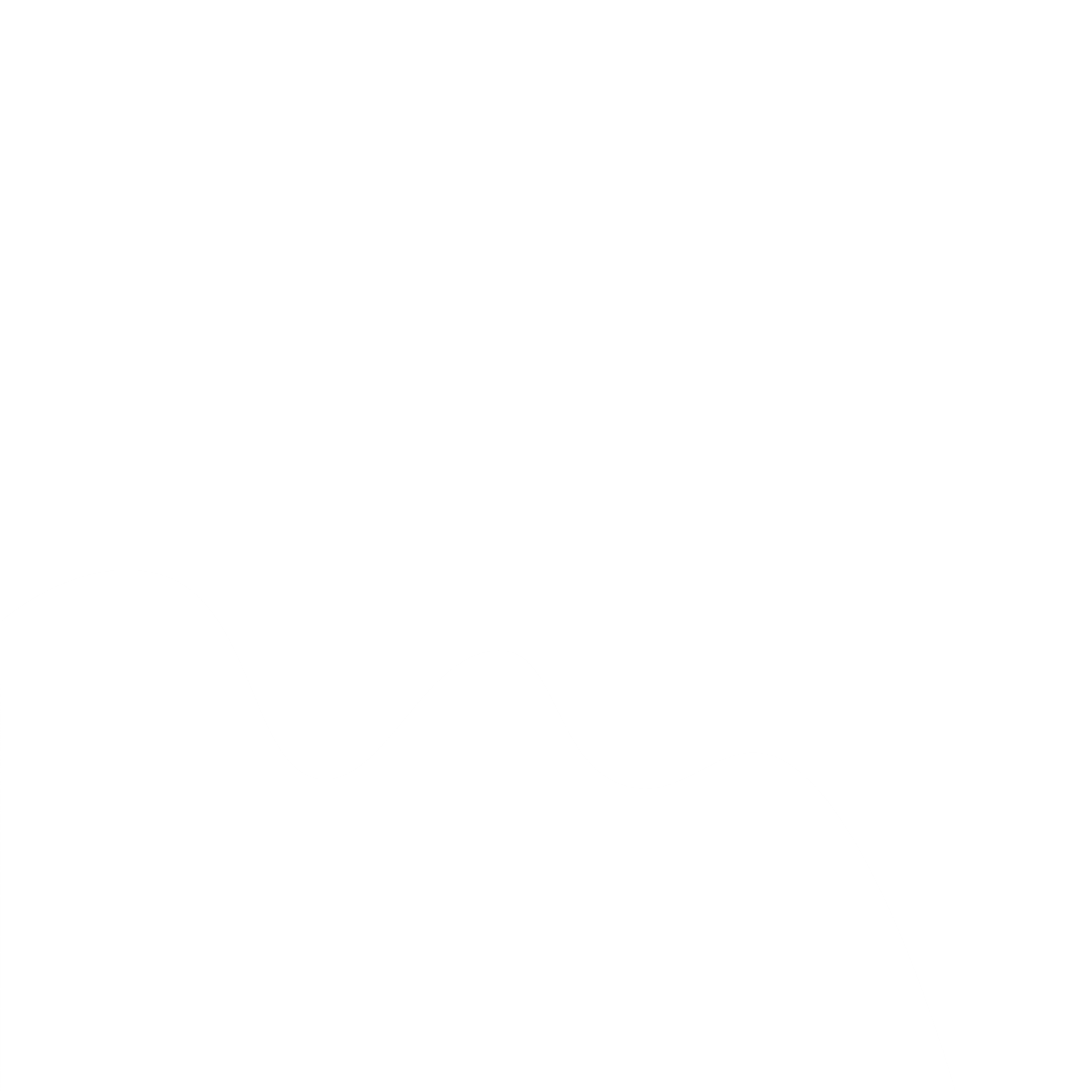 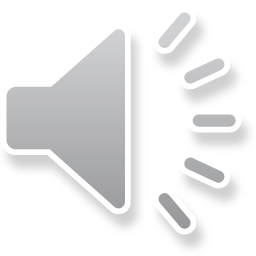 Hampshire Virtual School
Language development
Some children who have experienced inconsistent attachments and trauma may experience some difficulties with speech articulation and language development.
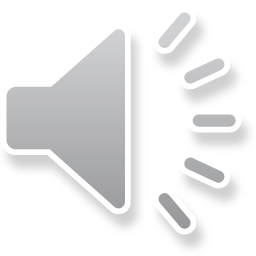 Indicators of specific speech and language difficulties
Such as:

poor phonic attack skills (not age-appropriate)
difficulties with receptive language, use of figurative language
difficulties with reading comprehension
difficulties with age-appropriate expressive grammar
difficulties with narrative organisation skills
difficulties using homonyms and synonyms
difficulties in understanding maths concepts
difficulties understanding abstract concepts
difficulties with the intelligibility of speech sounds
difficulties retelling stories using appropriate vocabulary
appearing to misunderstand or get ‘the wrong end of the stick’
shouting out random, unrelated answers
appearing to have age-appropriate thinking and practical skills that do not
    involve language
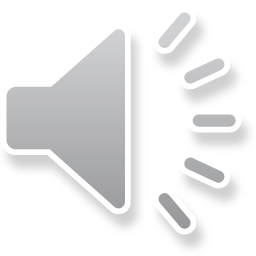